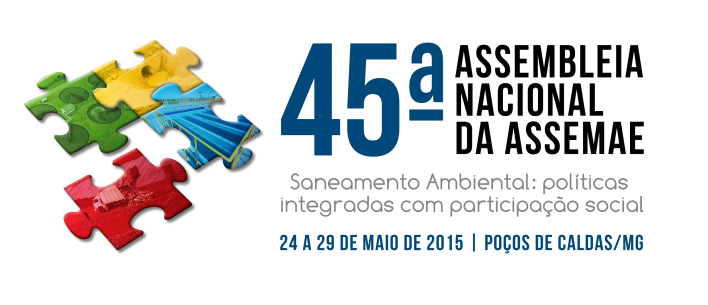 XIX Exposição de Experiências Municipais em Saneamento
De 24 a 29 de maio de 2015 - Poços de Caldas - MG
PRODUTIVIDADE E QUALIDADE DA BRACHIARIA BRIZANTHA FERTIRRIGADA COM EFLUENTE DE ESGOTO TRATADO
Gilmar Oliveira Santos, Rogério Teixeira de Faria, e 
Gilberto Aparecido Rodriguês
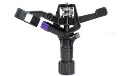 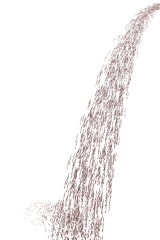 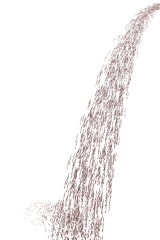 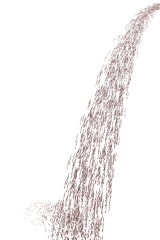 26/05/2015
N° 367 - Sala 2
17:00 - 17:30 hs
Poços de Caldas - MG
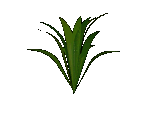 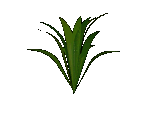 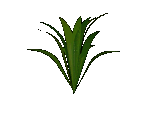 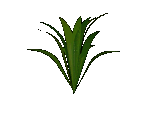 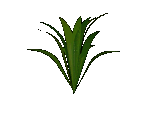 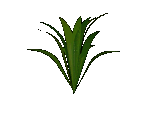 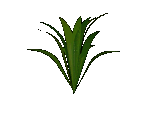 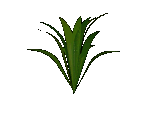 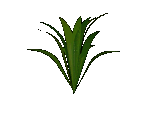 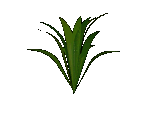 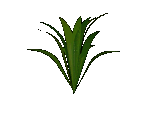 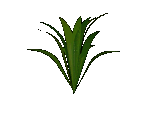 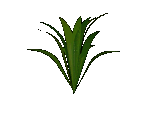 1
1
1
1
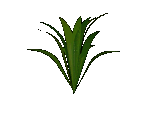 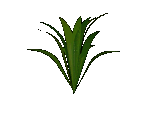 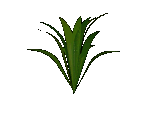 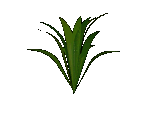 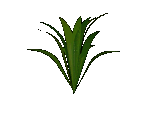 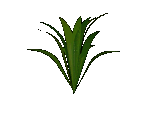 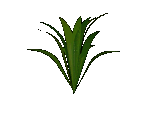 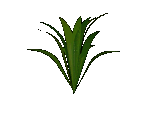 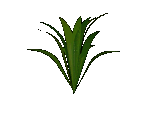 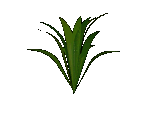 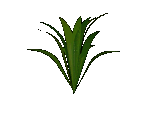 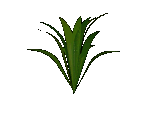 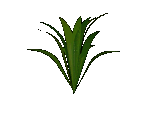 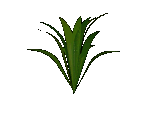 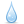 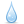 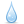 - Efluente de esgoto tratado (EET)
- “esgoto para a terra, chuva para os rios”
- Macro e micro nutrientes
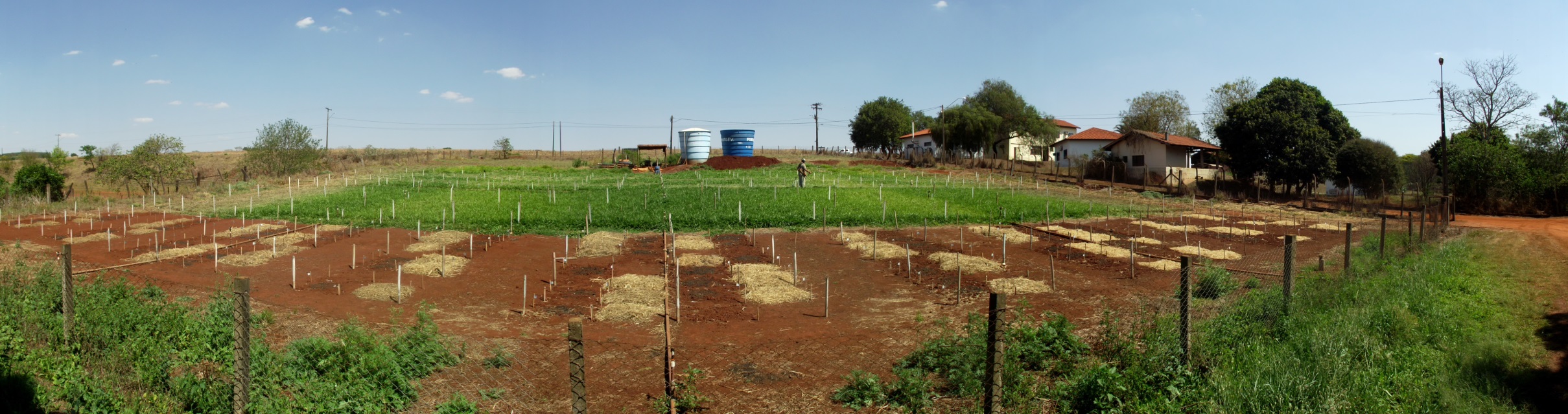 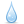 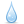 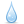 - Produtividade e qualidade da forrageira
- Proteína bruta (PB) e fibra em detergente neutro (FDN)
- Aspecto ambiental
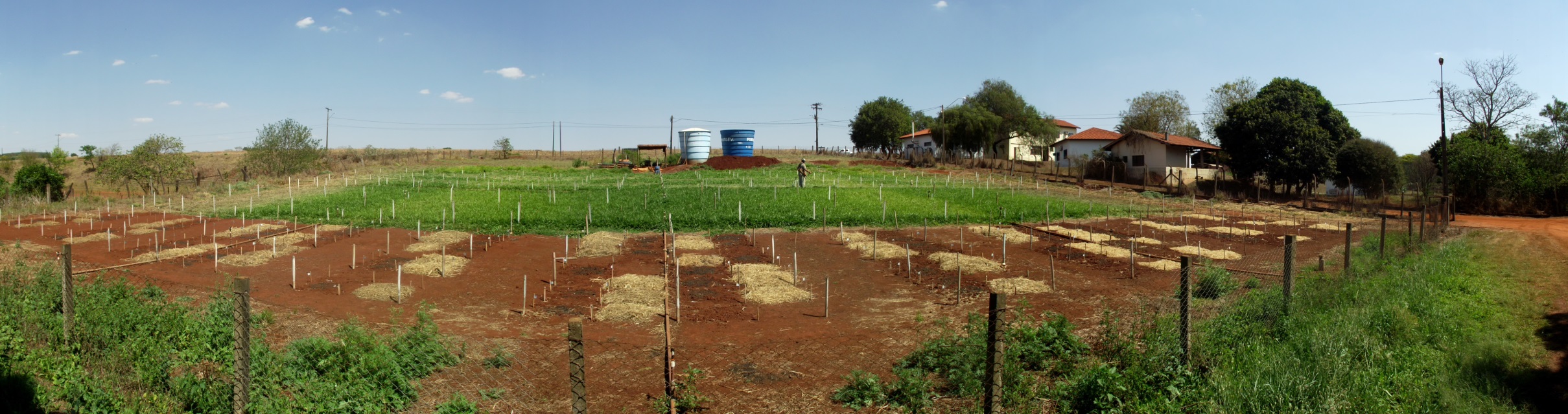 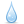 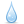 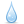 Neste trabalho, avaliou a produtividade e a qualidade de forragem de Brachiaria brizantha adubada com doses de EET durante 2014, em Jaboticabal, São Paulo, Brasil.
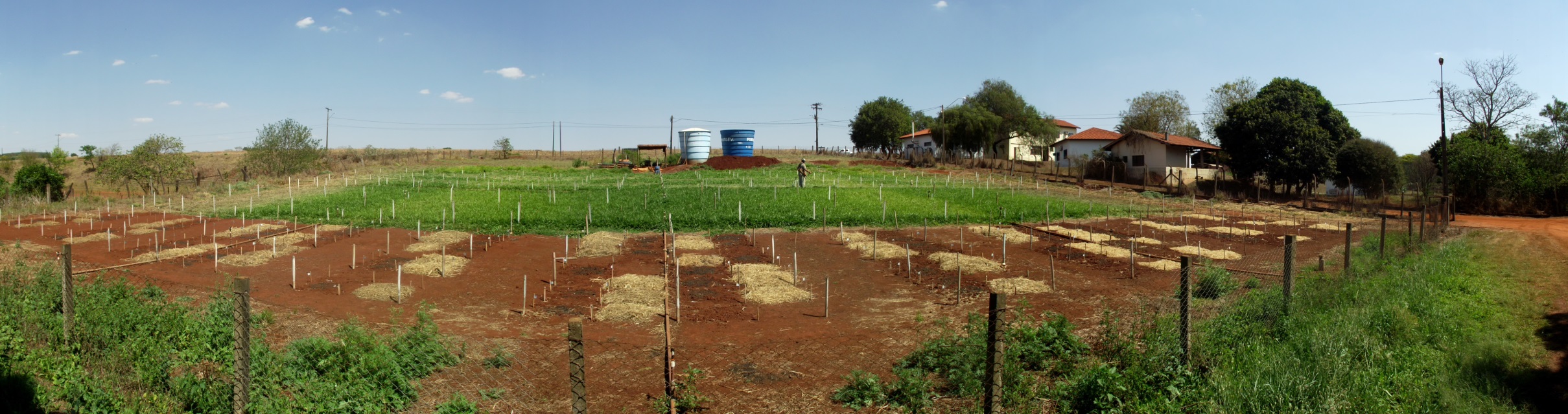 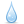 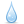 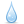 - FCAV-UNESP (21°14’41,9”S e 48°16’25.2”O)
- Estação de Tratamento de Esgoto (ETE) Dr. Adelson Taroco
- Clima da região é subtropical úmido (Aw)
- Latossolo Vermelho eutrófico (LVe)
Tabela 1. Característica química média do solo na área experimental de 0-100 cm, em novembro de 2012.
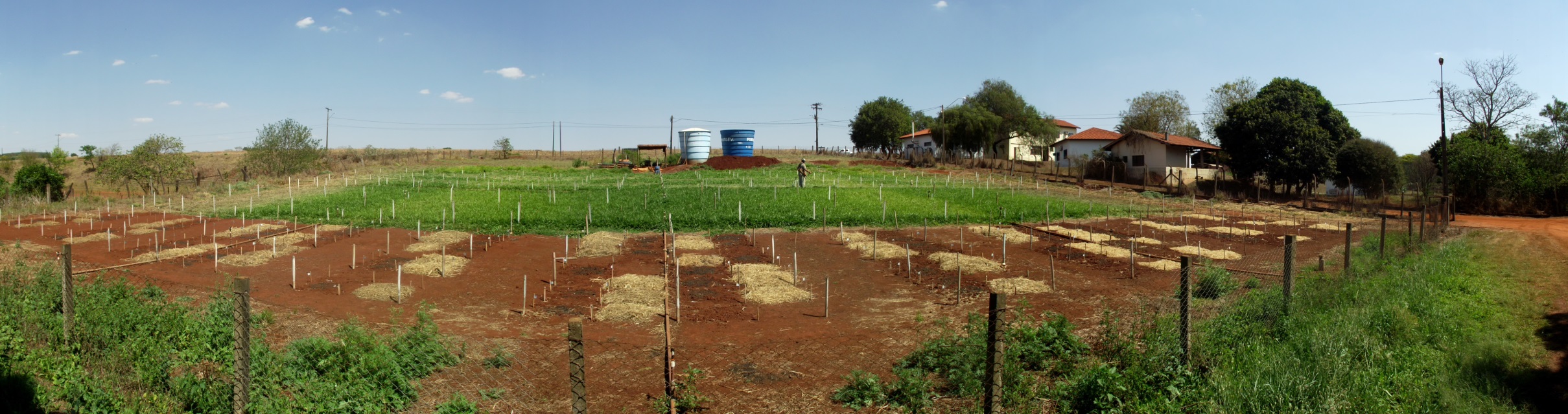 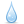 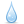 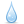 - Linha tripla (LAUER, 1983)
- 20 parcelas de 14,4 m2  (2,4 m de largura e 6 m de comprimento)
- 5 tratamentos
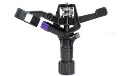 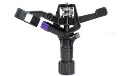 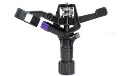 Lâmina aplicada
Lâmina aplicada
Água
Água
Efluente
Efluente
Água
Água
Repetição 3
Repetição 4
Repetição 2
Repetição 1
0,6
0,11
0,87
1,0
0,31
0,87
0,6
1,0
0,31
0,11
[Speaker Notes: O DELINEAMENTO POSSIBILITOU...]
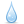 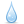 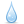 - Dados climáticos  FCAV-UNESP (Ciências Exatas)
- Fertirrigação  Demanda hídrica                          FAO56
                            Demanda nutricional (N)            Vilela et al. (1998)
- As lâminas de irrigação foram 750, 661 e 842 mm para o verão, outono-inverno e primavera, respectivamente.
- Foram aplicados via EET de acordo com as seguintes quantidades (kg ha-1) para o tratamento E5: N=1.132, P=21, K=463, Ca=358, Mg=108, Na=1.428.
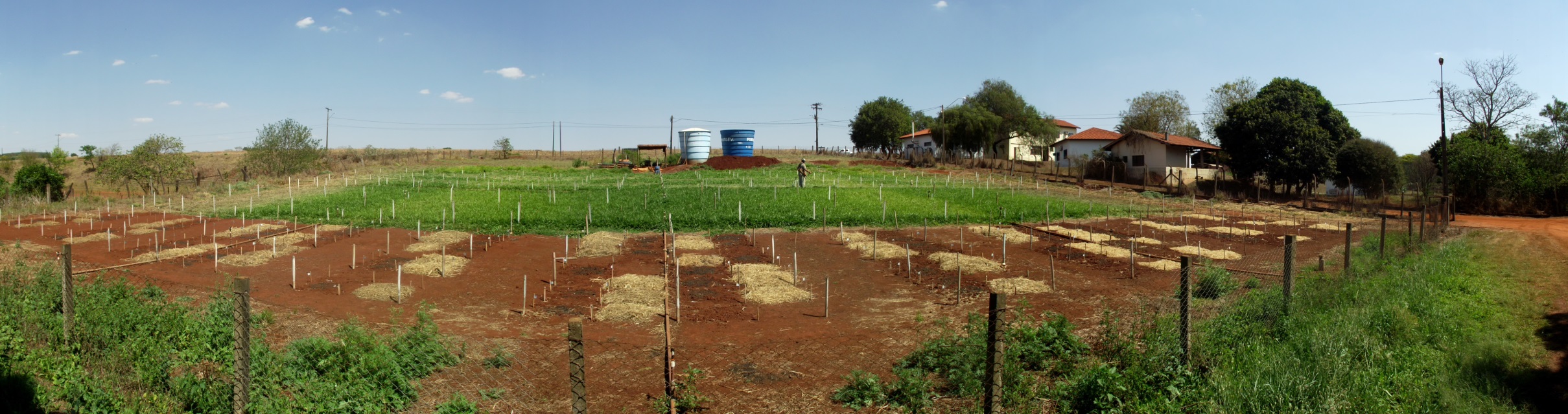 [Speaker Notes: PRIMEIRO ATENDIA A DEMANDA HÍDRICA DEPOIS A NUTRICIONAL. SEMPRE COM A HÍDRICA JÁ SUPRIA A DEMANDA NUTRICIONAL.]
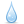 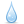 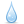 Tabela 2. Características químicas, físicas e microbiológicas do EET da ETE de Jaboticabal, em 2014.
Obs.: pH: Potencial hidrogeniônico; CE: Condutividade elétrica; COT: Carbono orgânico total; NO3: Nitrato; NO2: Nitrito; NH3: amônia; Ntotal: nitrogênio total; Fetotal: Ferro total; K: Potássio; P: Fósforo; Ca: Cálcio; Mg: Magnésio; RAS: Razão de adsorção de sódio; CT: Coliformes totais; EC: Escherichia Coli. Fonte: aBrasil (2011); bAyers e Westcot (1976); cBrasil (2006); dCordeiro (2001); gFeigin, Ravina e Shalhevet (1991).
[Speaker Notes: PRIMEIRO ATENDIA A DEMANDA HÍDRICA DEPOIS A NUTRICIONAL. SEMPRE COM A HÍDRICA JÁ SUPRIA A DEMANDA NUTRICIONAL.]
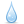 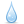 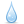 - Colheita a cada 28 dias (07/01/2014 à 06/01/2015)
- Auxílio de um gabarito (0,25 m2) à 15 cm (MS à 65°C)
- Proteína bruta (PB) e Fibra em Detergente Neutro (FDN)  Silva e Queiroz (2006)
- Função de resposta
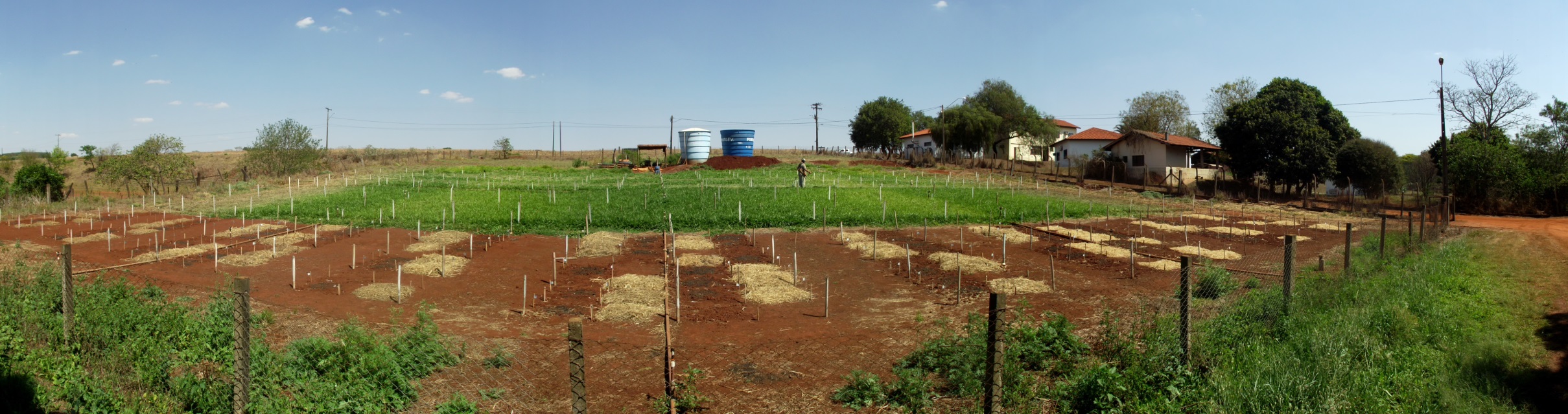 [Speaker Notes: FUNÇÃO DE RESPOSTA = REGRESSÃO]
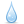 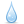 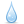 Verão
Outono-Inverno
Primavera
[Speaker Notes: FUNÇÃO DE RESPOSTA = REGRESSÃO]
Tabela 3. Produtividade de biomassa seca por tratamento, durante os ciclos de corte.
[Speaker Notes: VERMELHO = VERÃO; AZUL = INVERNO; VERDE = PRIMAVERA]
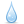 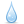 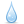 Tabela 4. Produtividade média de biomassa seca (t ha-1) por tratamento no verão, outono-inverno e primavera, em 2014.
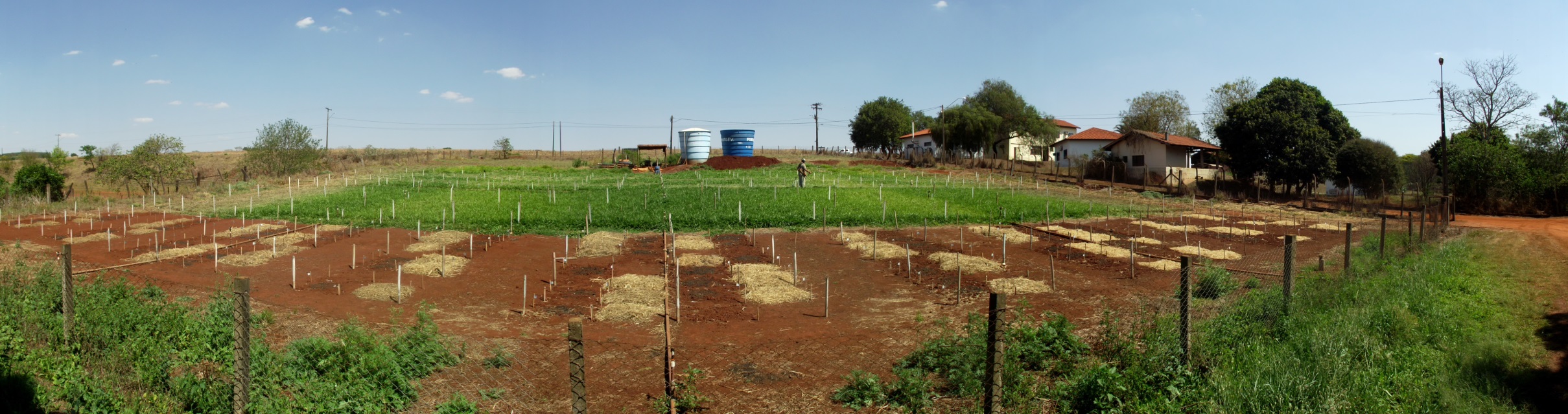 [Speaker Notes: FUNÇÃO DE RESPOSTA = REGRESSÃO]
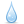 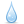 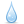 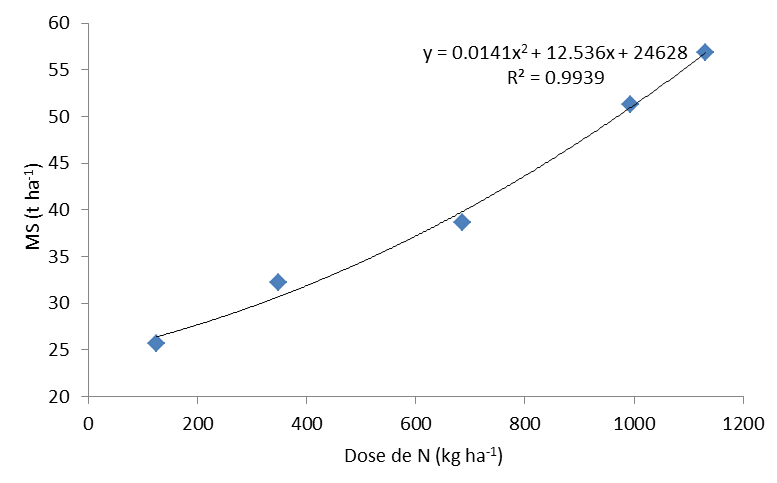 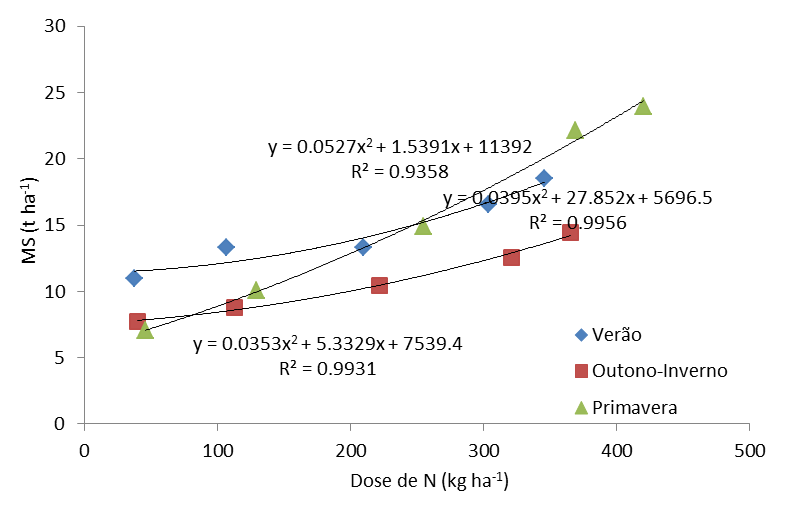 Figura 1. Produtividade sazonal (a) e anual (b) de biomassa seca da Brachiaria brizantha em função da aplicação de EET, em 2014.
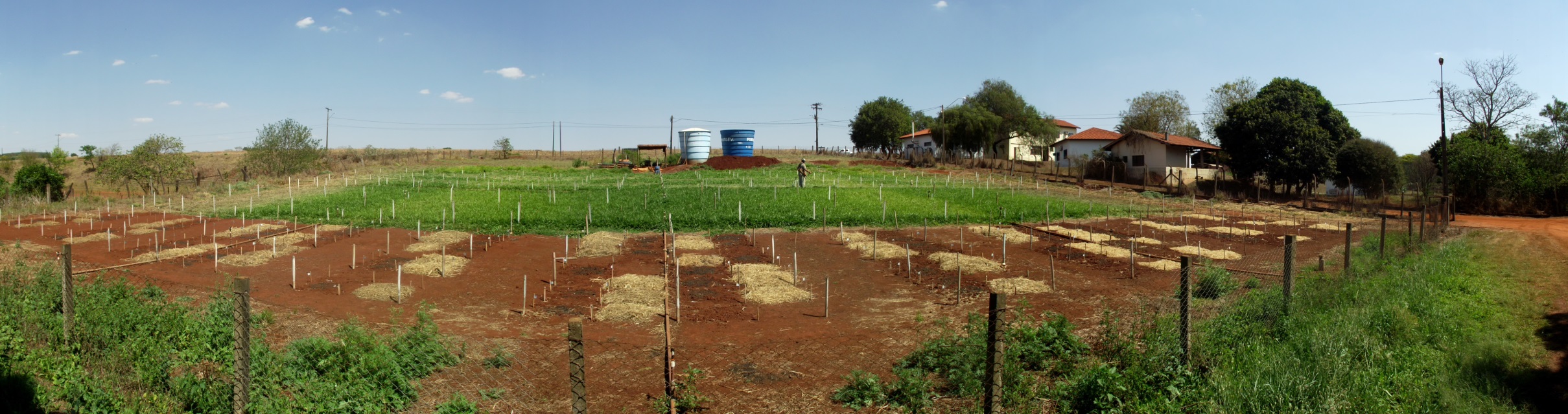 [Speaker Notes: FUNÇÃO DE RESPOSTA = REGRESSÃO]
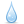 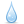 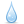 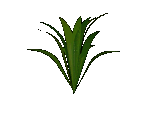 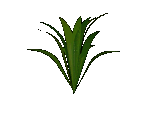 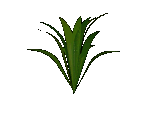 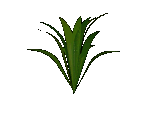 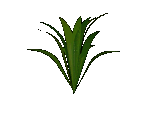 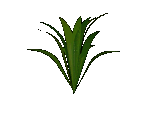 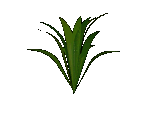 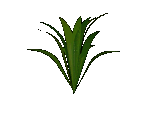 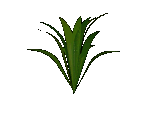 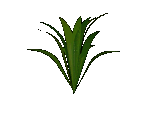 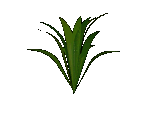 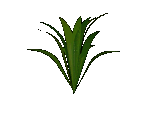 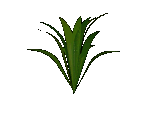 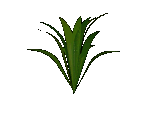 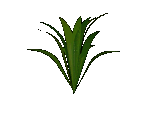 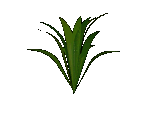 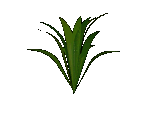 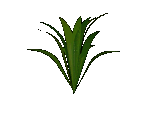 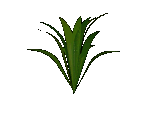 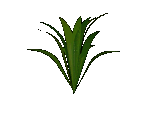 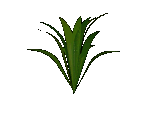 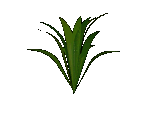 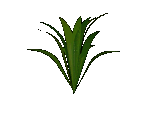 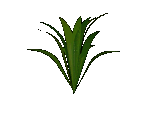 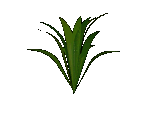 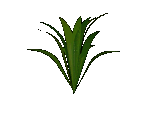 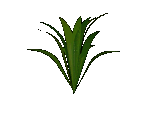 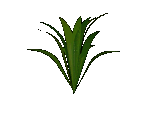 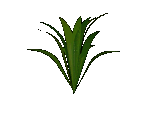 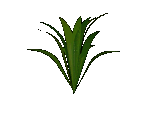 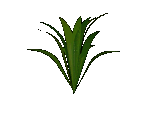 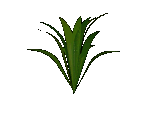 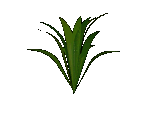 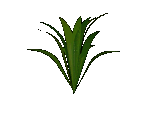 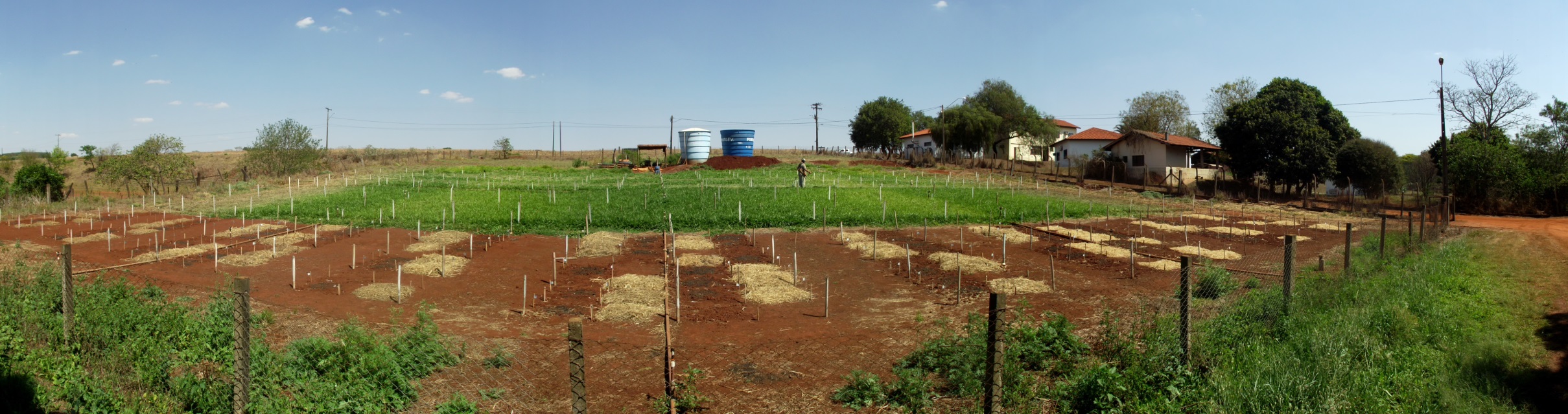 [Speaker Notes: FUNÇÃO DE RESPOSTA = REGRESSÃO]
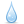 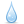 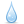 Tabela 5. Proteína bruta (%) e fibra em detergente neutro (%) média da biomassa seca da Brachiaria brizantha em função dos tratamentos, em 2014.
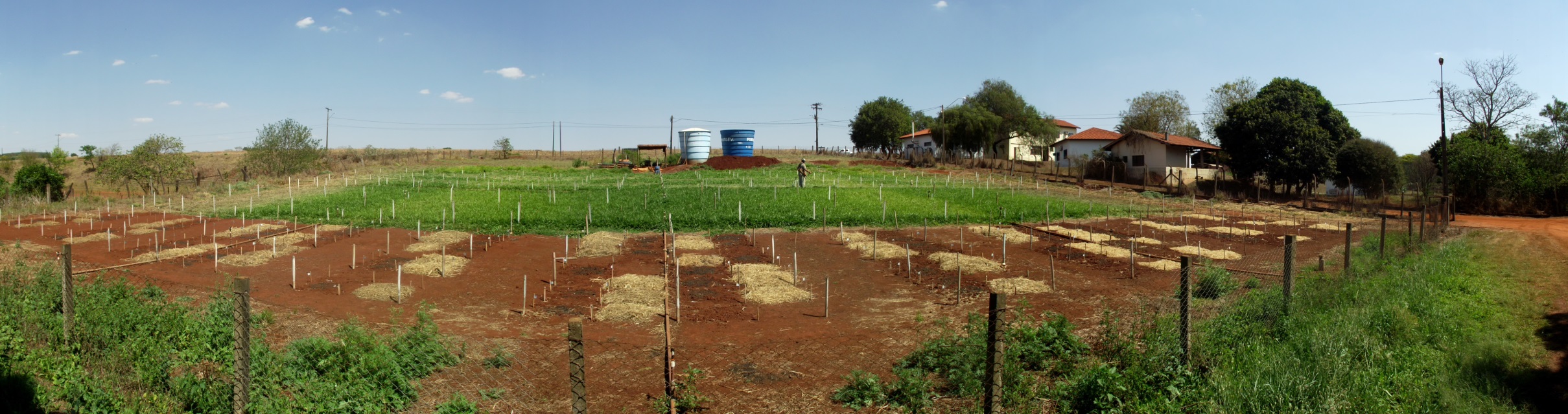 [Speaker Notes: FUNÇÃO DE RESPOSTA = REGRESSÃO]
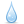 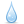 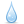 Aplicações com altas doses de nitrogênio via EET (E5) proporcionou aumento na produção de forragem em até 121% e melhor qualidade de forragem nutricional, dada pelo teor de proteína bruta superior a 16% e fibra em detergente neutro inferior a 60%.
O uso de águas residuárias na agricultura possibilita à ampliação de áreas irrigadas e redução de lançamento de esgoto em corpos receptores, o que representa uma alternativa para o controle de poluição dos mananciais, redução da demanda água de uso nobre e de fertilizante convencional, além de servir como ferramenta de gestão agrícola sustentável.
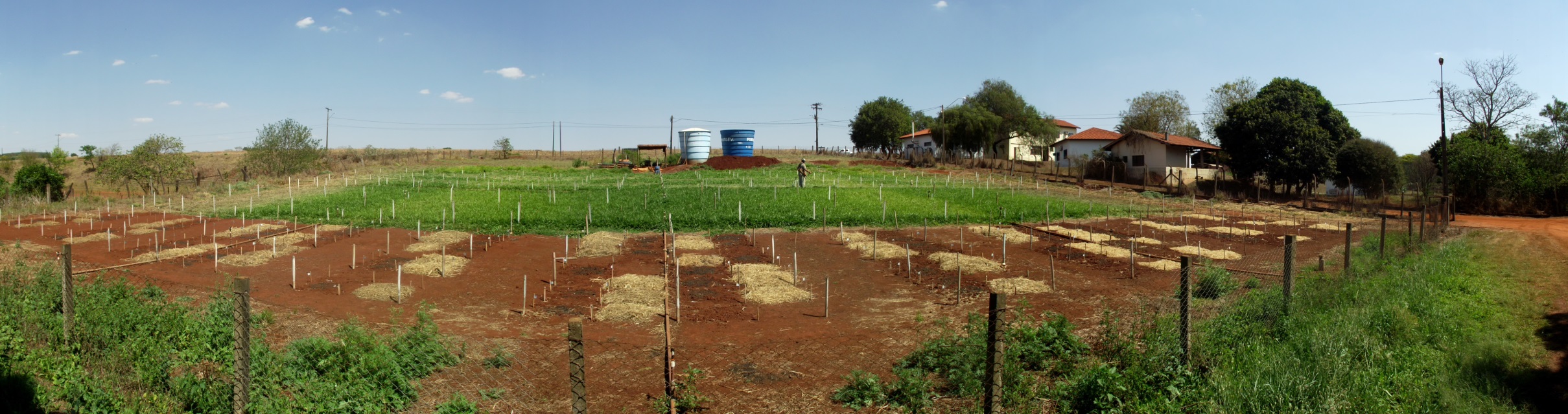 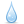 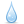 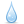 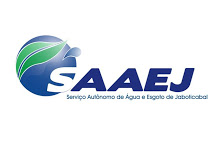 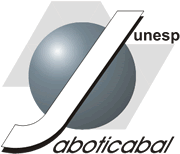 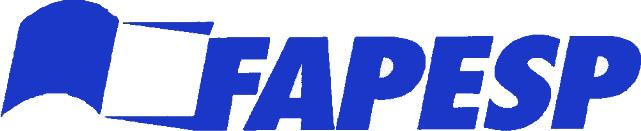 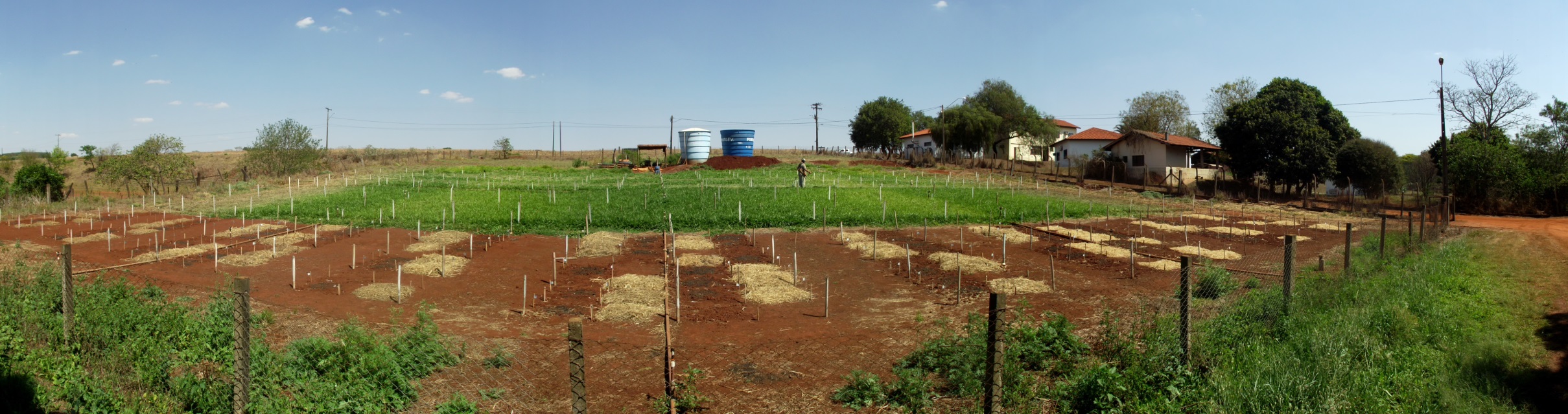